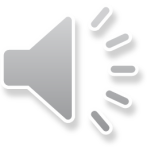 DESIFREMOS!!!
EMPEZAR!
Selecciona la respuesta correcta
¿De que color es el circulo?
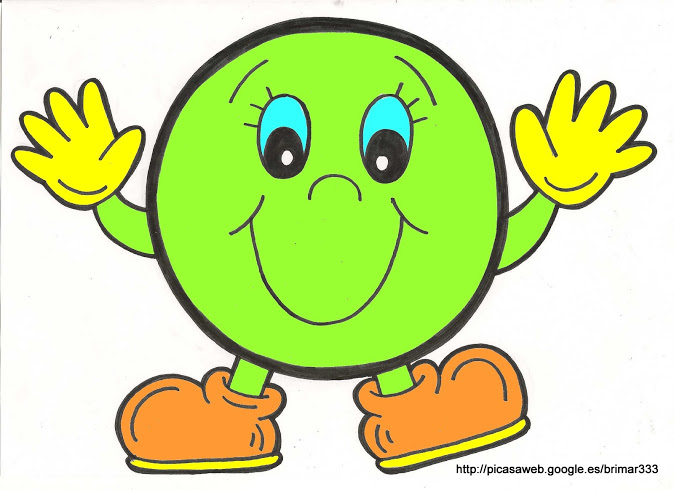 verde
ROSA
ROJO
AZUL
SI PUDISTE!
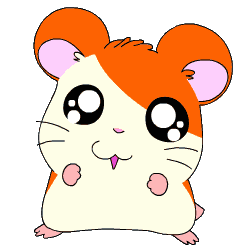 SIGUIENTE
Vamos, si se puede!
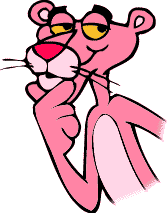 INTENTAR DE NUEVO
Elige al perro café.
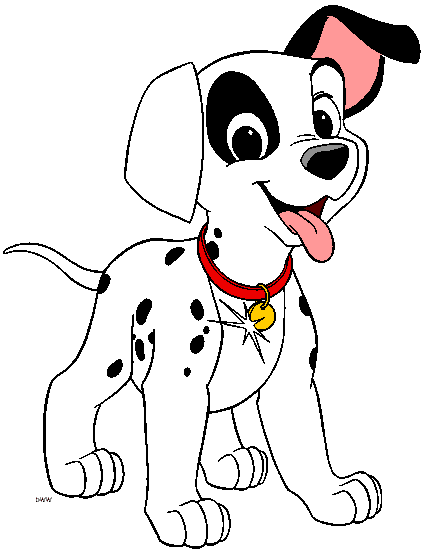 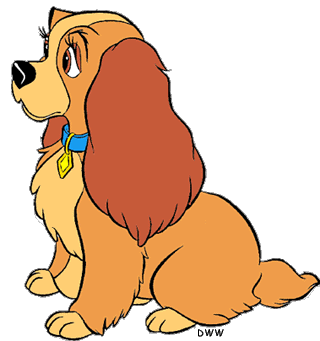 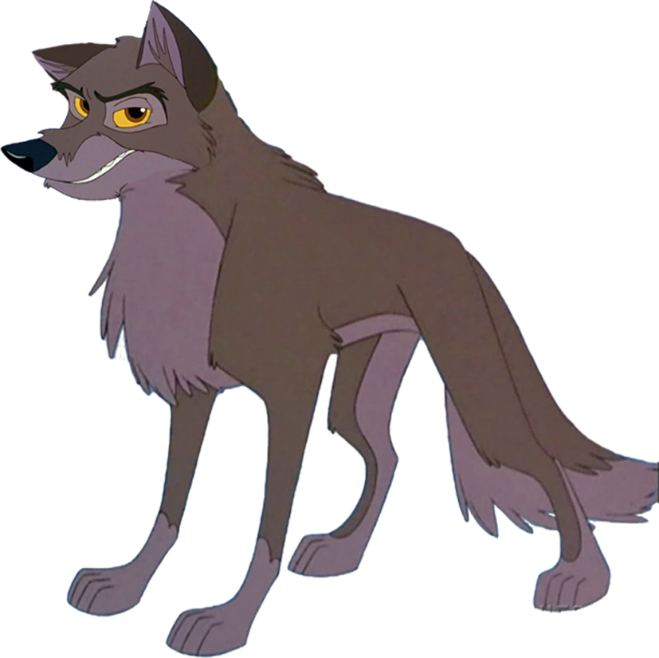 SI PUDISTE!
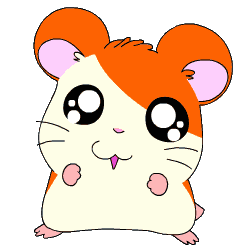 SIGUIENTE
Vamos, si se puede!
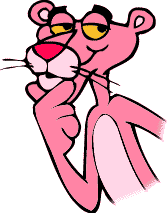 INTENTAR DE NUEVO
¿Cuántos arboles hay?
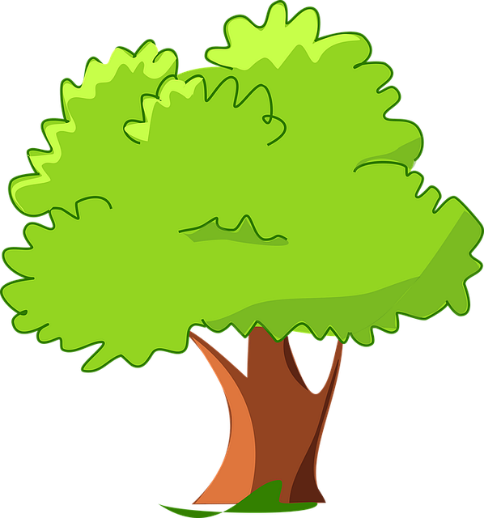 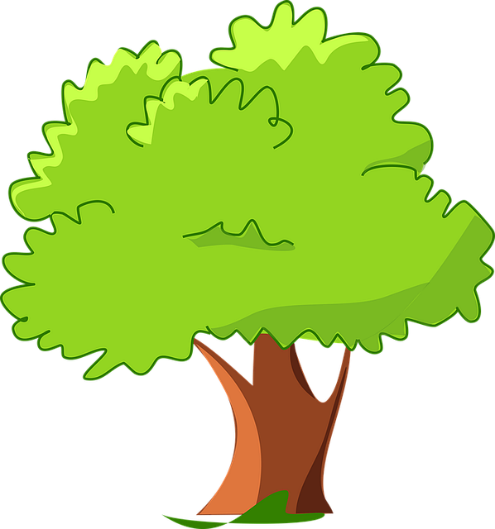 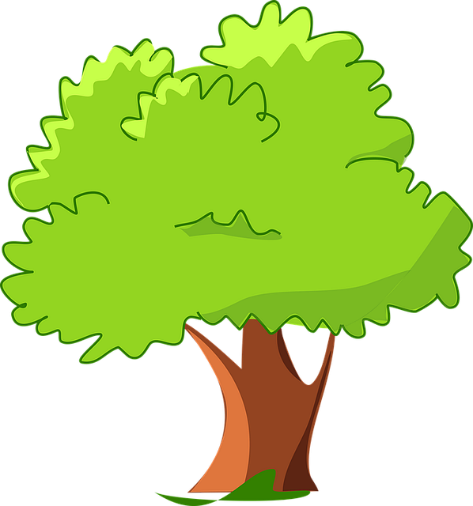 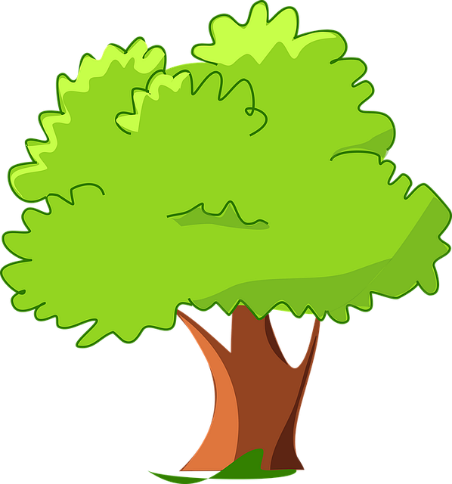 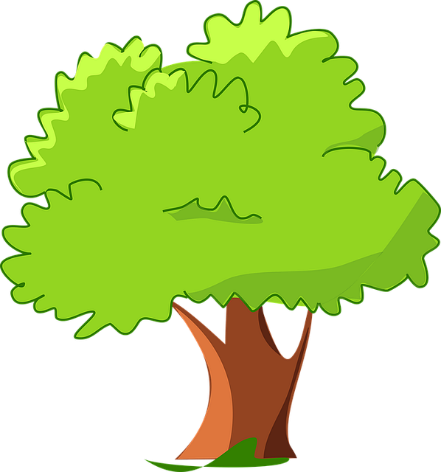 3
1
5
SI PUDISTE!
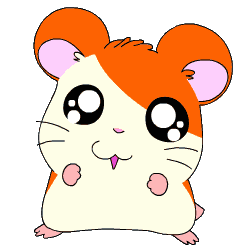 SIGUIENTE
Vamos, si se puede!
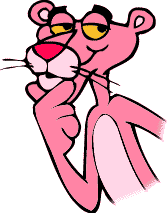 INTENTAR DE NUEVO
¿De que color es el  carro numero 4?
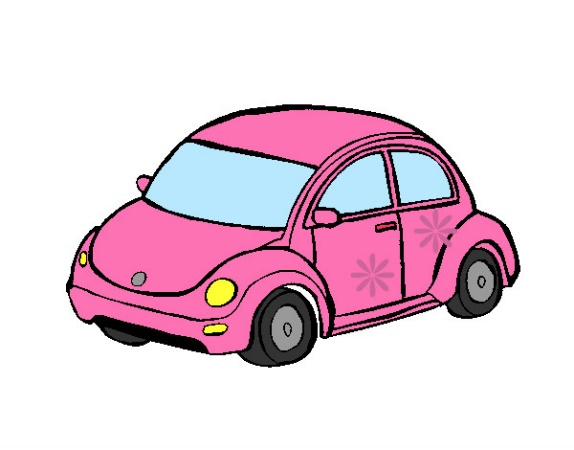 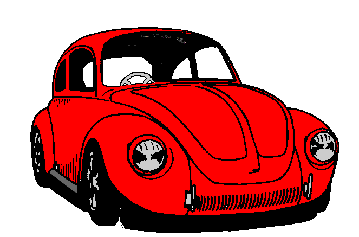 2
3
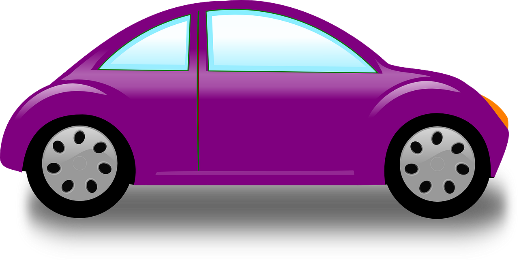 1
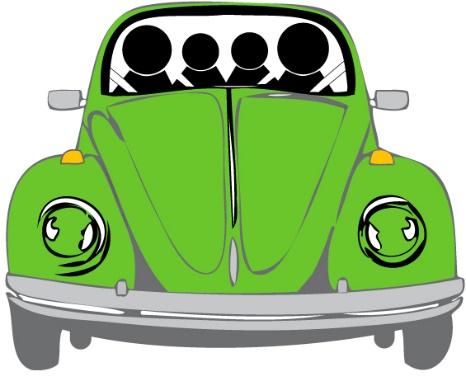 4
ROJO
VERDE
AZUL
SI PUDISTE!
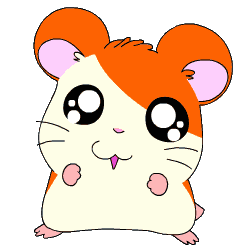 SIGUIENTE
Vamos, si se puede!
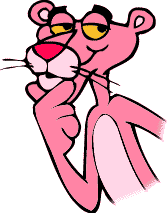 INTENTAR DE NUEVO
¿Cuánto es uno mas uno?
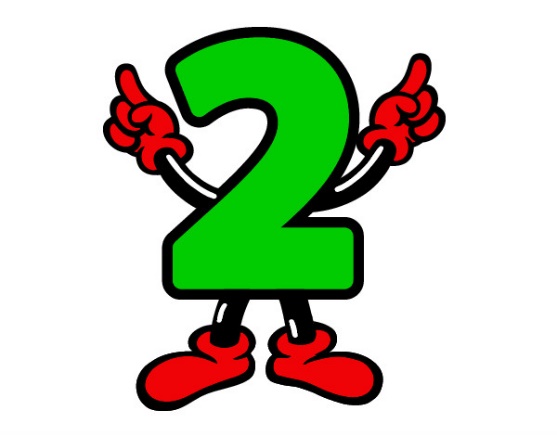 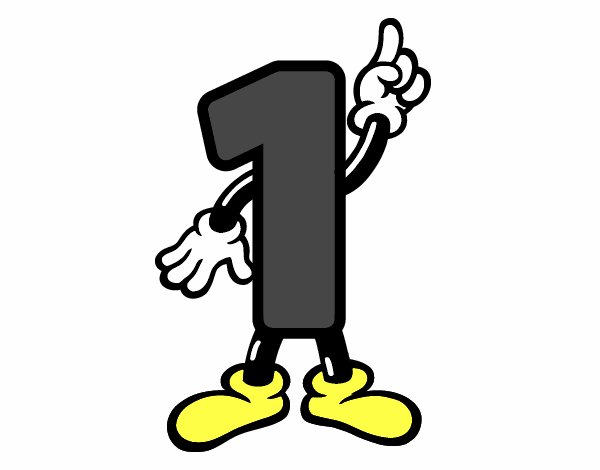 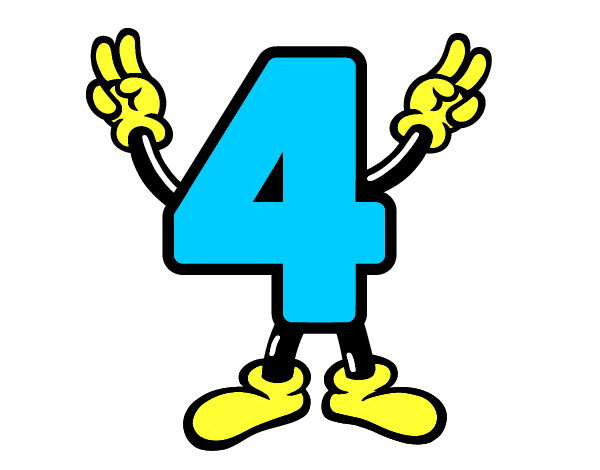 SI PUDISTE!
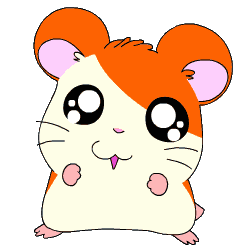 SIGUIENTE
Vamos, si se puede!
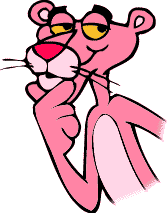 INTENTAR DE NUEVO
¿Qué forma tiene la mesa?
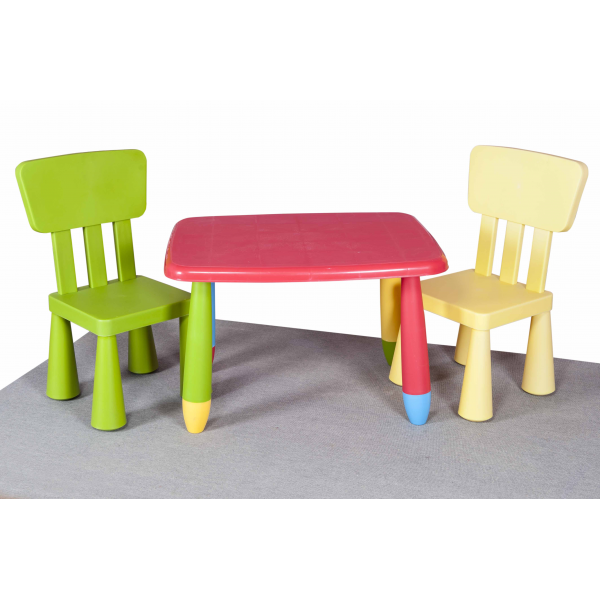 SI PUDISTE!
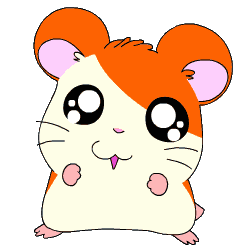 SIGUIENTE
Vamos, si se puede!
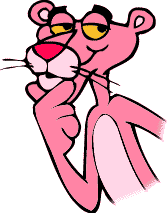 INTENTAR DE NUEVO
Encuentra la fruta.
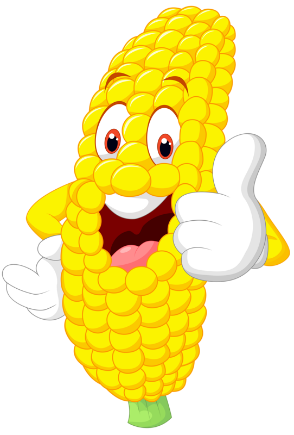 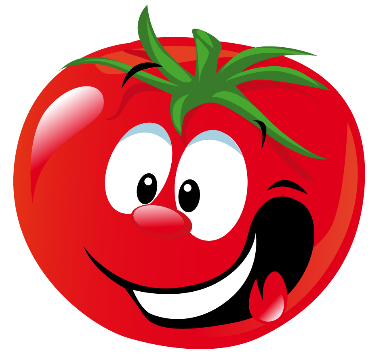 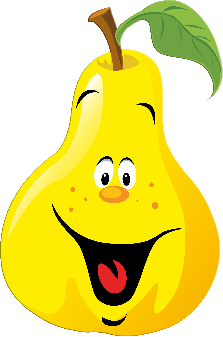 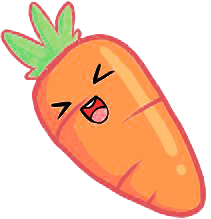 SI PUDISTE!
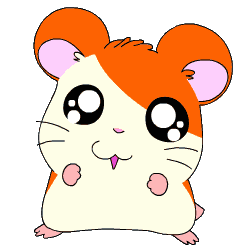 SIGUIENTE
Vamos, si se puede!
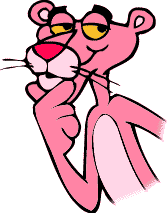 INTENTAR DE NUEVO
Completa la palabra.
C _S_
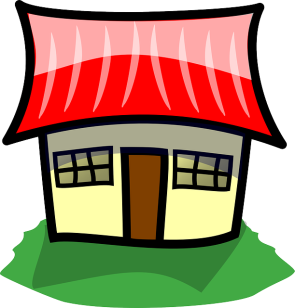 R
A
T
SI PUDISTE!
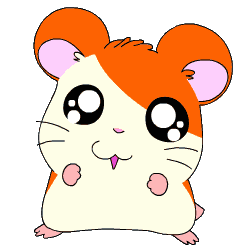 SIGUIENTE
Vamos, si se puede!
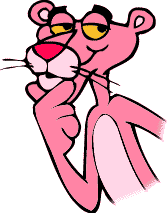 INTENTAR DE NUEVO
Elige el dinosaurio mas grande.
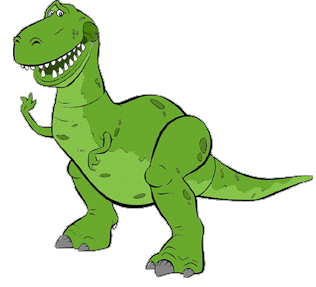 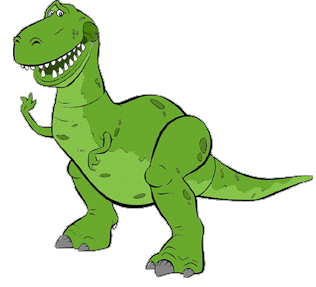 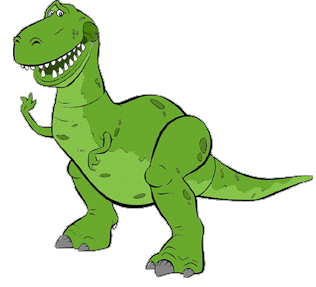 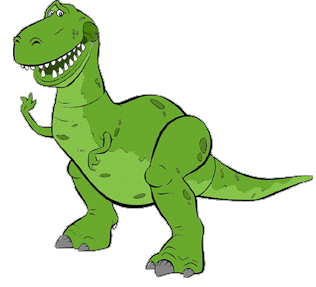 SI PUDISTE!
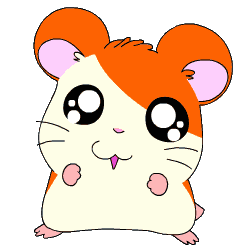 SIGUIENTE
Vamos, si se puede!
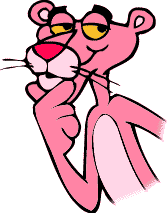 INTENTAR DE NUEVO
*FELICIDADES*
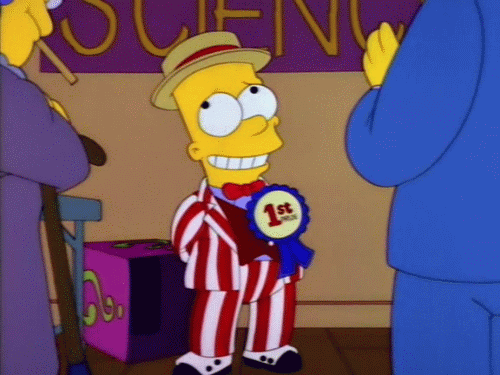 Volver a jugar.